Организация работы по художественно- эстетической направленности. Кружок «Ниточка»
Занятия кружка проходят два раза в неделю- среда и четверг, по 40 минут, с учащимися 5а и 5б классов. Все работа кружка направлена на решение следующих задач:
 Формирование организационных умений( работать на своем рабочем месте; знать и выполнять правила работы с клеем, ножницами; соблюдать технику безопасность; наводить порядок после занятия)
 Воспитание положительных качеств личности учащихся: трудолюбие, усидчивость, внимательность, аккуратность, умение работать в коллективе, доводить начатое дело до конца.
 Развитие мелкой моторики рук, воображение.
Уже давно известно, что чем более ловки и умелы пальчики ребенка, тем успешнее будет формироваться не только его устная речь, но и письменная, так как качество письма напрямую зависит от развития тонких движений пальцев рук.
Но так же развивается и слуховая память, так как в процессе выполнения рисунка нитью подкрепляется зрительным и двигательным запоминанием.
Развиваются творческие способности, так как при выполнении объёмной работы дети сначала делают эскиз своей работы.
Но прежде чем приступить к выполнению больших работ, дети учатся выполнять не сложные работы. Сначала мы учимся правильно выкладывать нитку. А уже потом приступаем к выполнению более сложного. Выполняем эскиз, выбираем цвет ниток необходимый для работы, распускаем и уже потом начинаем работать.
В прошлом году, на занятии мы учились «выкладывать» нитки, а уже в феврале приступили к большой работе подарок маме на 8 марта.
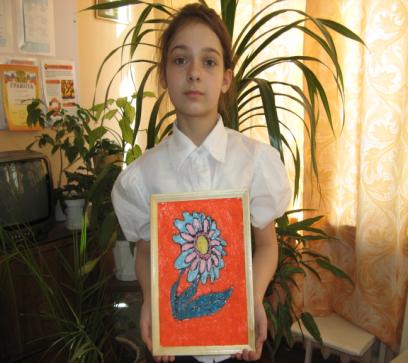 Примерное занятие кружка         Сначала дети создают эскиз.
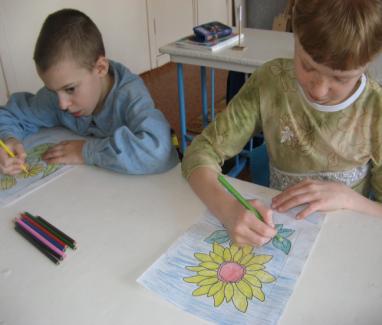 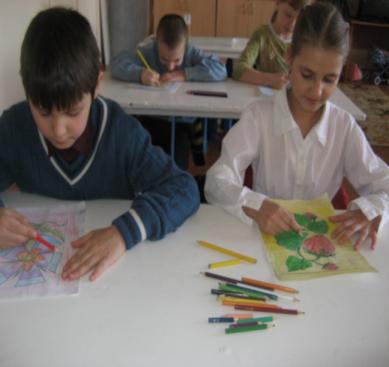 Делают контур черной нитью.
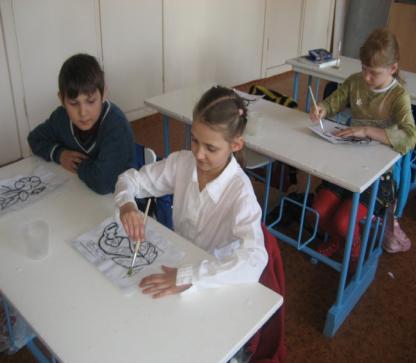 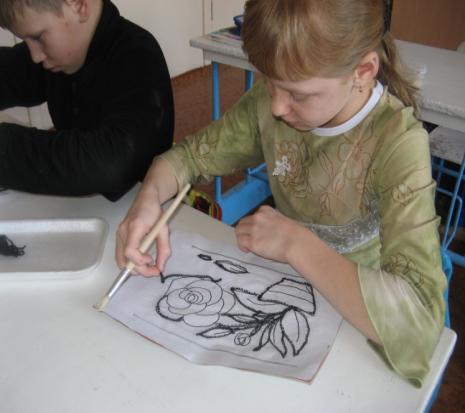 Работают цветными нитками, сами подбирают из предложенных подходящие по цвету к эскизу.
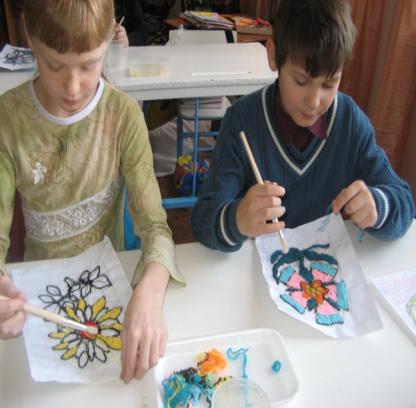 В конце делаем выставку работ.
На занятиях кружка мы делаем и коллективные работы.
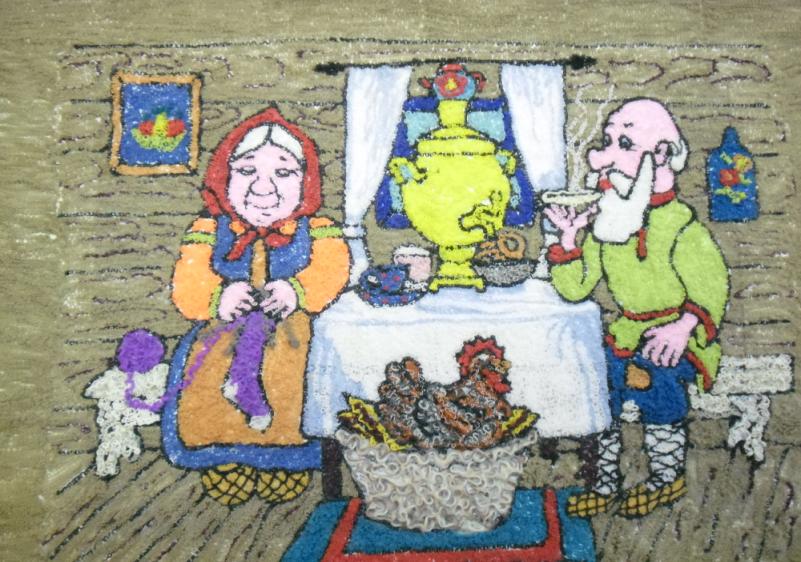 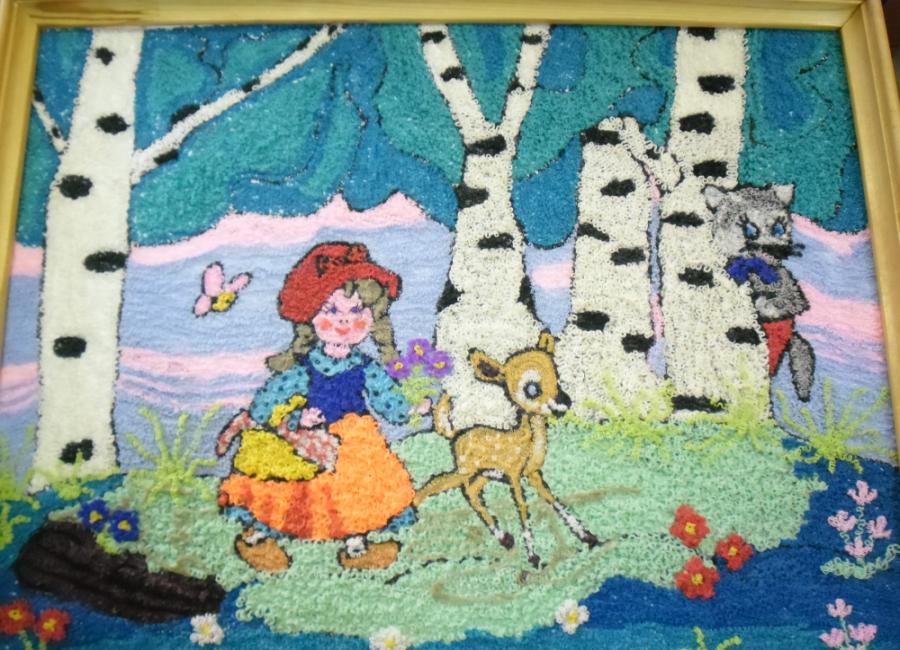 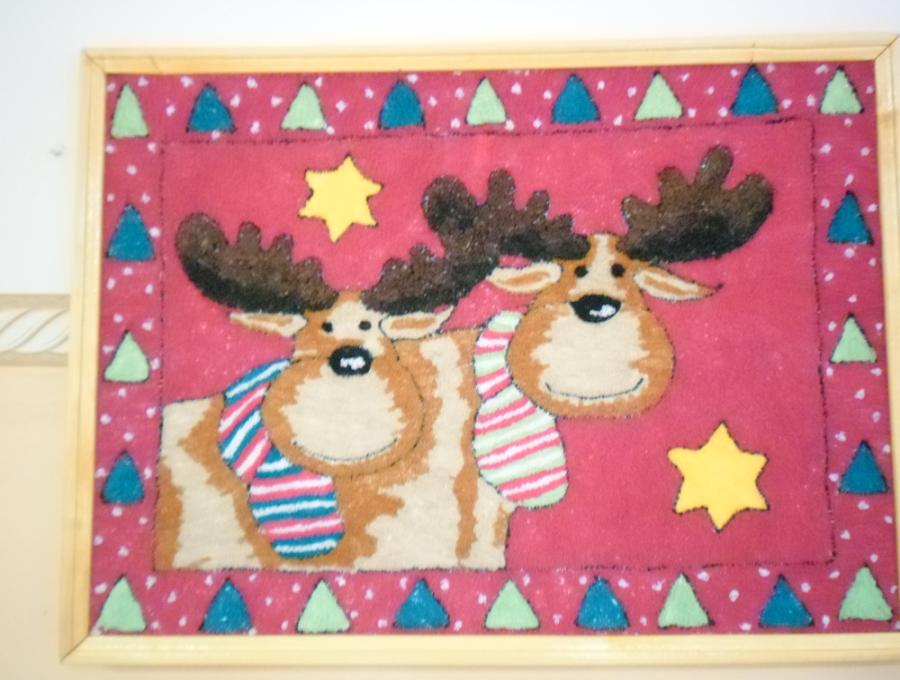 В процессе занятия кружка у детей с ограниченными возможностями здоровья осуществляется исправление недостатков: усидчивости, терпения.
Появляется интерес к творчеству.
Развивается глазомер, мелкая моторика.
Умение доводить начатое дело до конца.
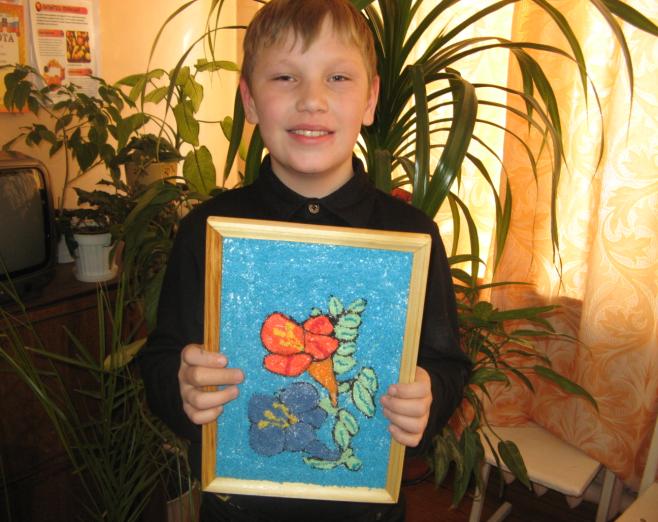 Аккуратность.
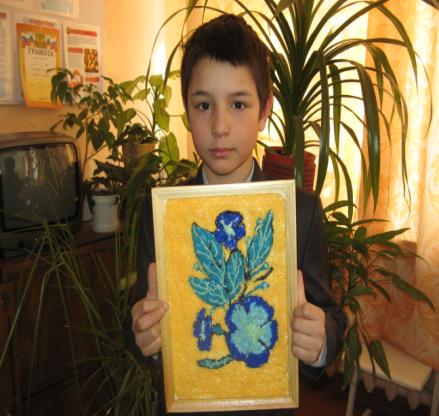 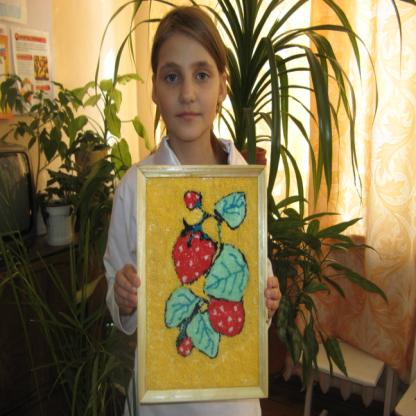